ČLOVEKOVE PRAVICE
KAJ  SO
Pravice vseh ljudi
S pravicami imajo ljudje tudi dolžnosti, ki jih morajo izpolnjevati, da bi bili upravičeni do pravic
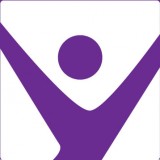 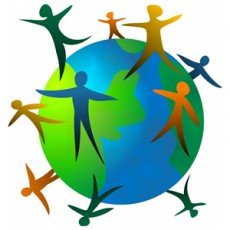 ČLOVEKOVE PRAVICE
30 členov
Temeljijo na enakosti,dolžnostih in pravičnosti
Cilj - Zagotoviti vsakemu človeku dostojno življenje na zemlji.
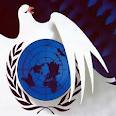 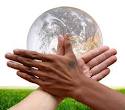 KJE JIH NAJDEMO
V ustavi RS
V deklaraciji o človekovih pravicah
V različnih konvencijah
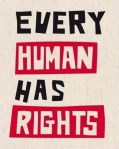 VARUH ČLOVEKOVIH PRAVIC
Predstavnik ki varuje človekove pravice
Institucija varuha človekovih pravic se je na državni ravni razširila na 110 držav na svetu
državnim organom posreduje predloge in mnenja


Zdenka Čebašek-Travnik
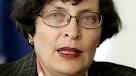 KRŠENJE ČLOVEKOVIH PRAVIC
Izbris je ena najhujših kršitev človekovih pravic
“človekove pravice so tvoje in moje" je eno od gesel človekovih pravic
Diskriminacija -neenako obravnavanje posameznika oz. posameznice v primerjavi z nekom drugim zaradi narodnosti, rase, etničnega porekla,spola, zdravstvenega stanja itd.
KONEC